CLASP IID Randomized Trial and Registry: Two-Year Outcomes of Transcatheter Edge-to-Edge Repair for Degenerative Mitral Regurgitation
Firas Zahr, MD
Oregon Health & Science University, Portland, OR
on behalf of The CLASP IID Trial and Registry Investigators
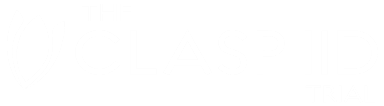 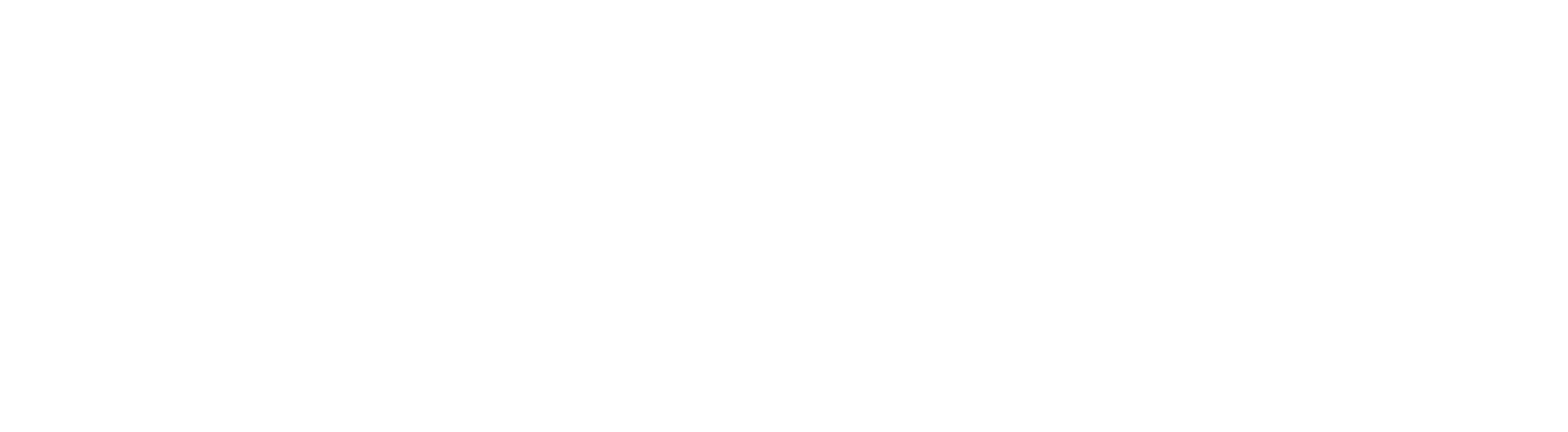 PASCAL Precision Transcatheter Valve Repair System
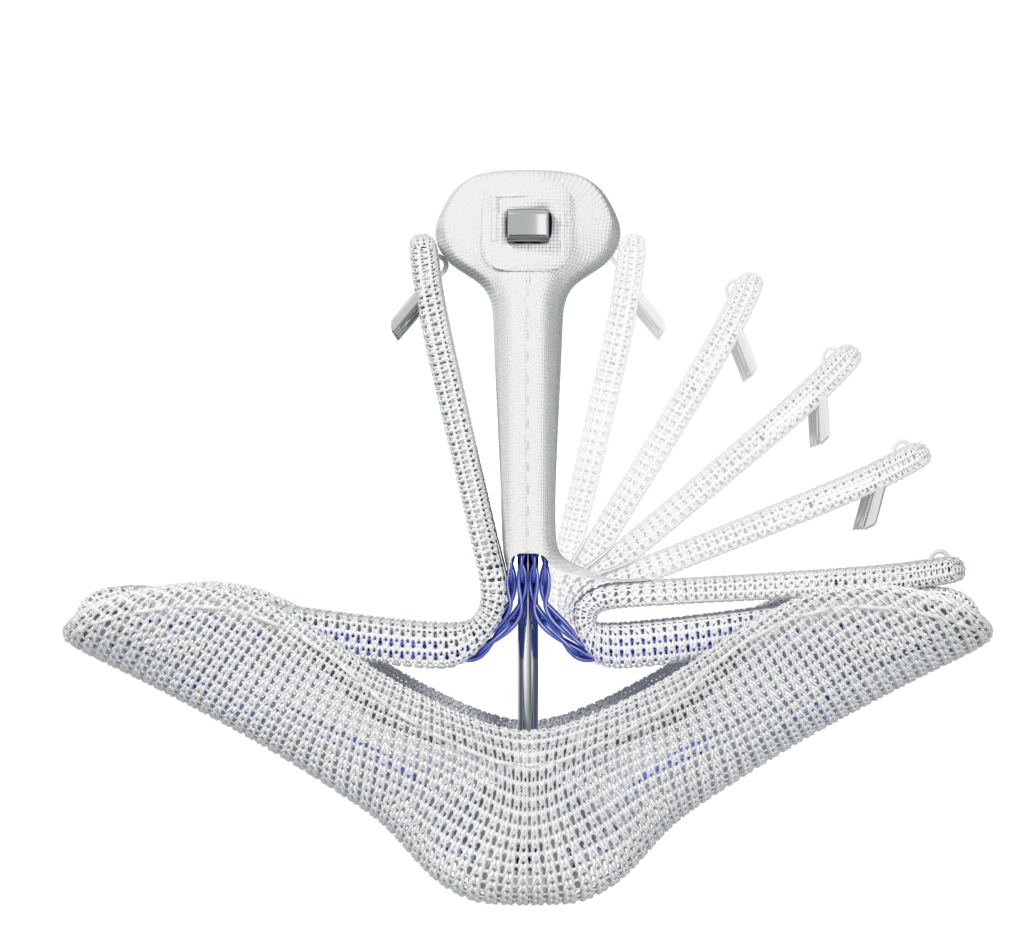 Each clasp features a single row of retention elements to clasp, reclasp, and preserve leaflets
PASCAL implant
PASCAL Ace implant
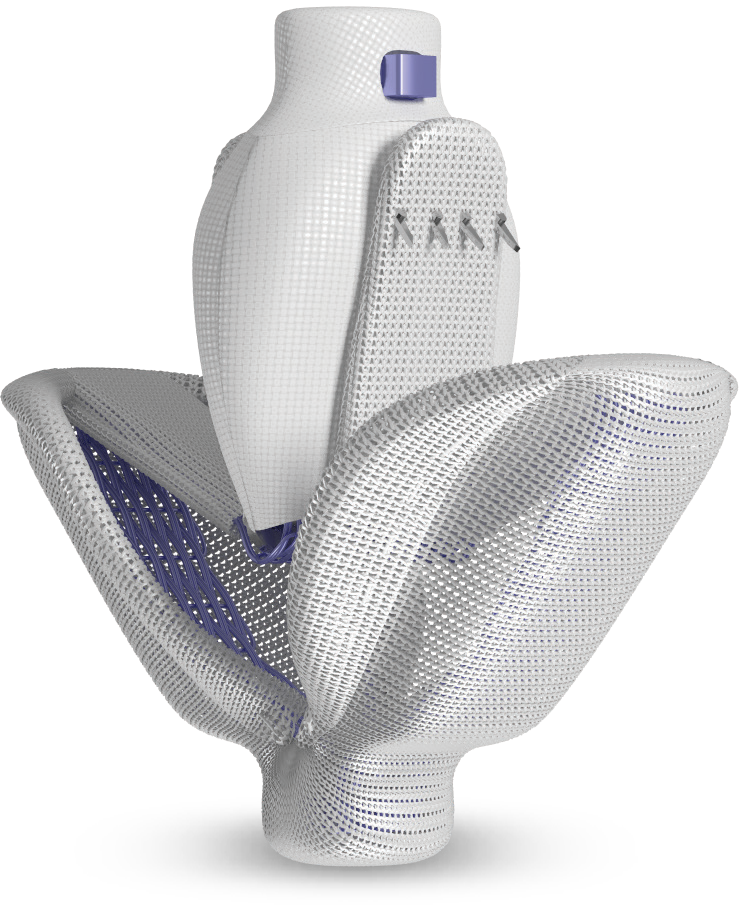 Retention elements
Single row of horizontal retention elements in line with collagen fibers
Clasps
Atraumatic clasping
Allows for independent grasping and optimizing placement
Central Spacer
Central spacer and contoured paddles Respect native anatomy to reduce leaflet stress
Paddles
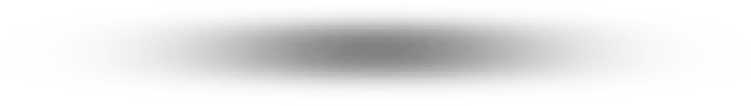 CAUTION: Federal (United States) law restricts this device to sale by or on the order of a physician. See instructions for use for full prescribing information.
Patients with significant symptomatic 
degenerative mitral regurgitation (MR 3+ or 4+)
at prohibitive surgical risk
The CLASP IID Trial
Deemed suitable for M-TEER by heart team
Echocardiographic core laboratory evaluation and CSC assessment
Deemed suitable for both 
PASCAL and MitraClip
Deemed ineligible for randomizationa
CLASP IID Randomized Trial
CLASP IID Registry
Edwards PASCAL TrAnScatheter Valve 
RePair System Pivotal Clinical Trial 

Prospective, multicenter, multinational, randomized, controlled pivotal trial
 
Purpose:
Evaluate the safety and effectiveness of the PASCAL transcatheter valve repair system compared to the MitraClip system in significant symptomatic DMR patients at prohibitive risk for surgery.

Trial Oversight:
Central Screening Committee (CSC)
Echocardiographic Core Laboratory 
Clinical Events Committee (CEC)
Data Safety Monitoring Board
2:1 Randomization
PASCAL system
MitraClip system
PASCAL system
Primary Endpoints Met : Non-Inferiority
Safety: Composite of major adverse events at 30 days
Effectiveness: MR ≤2+ at 6 months
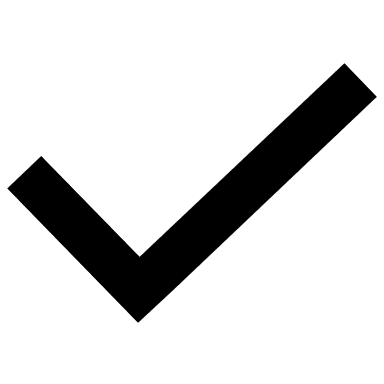 Secondary Endpoints Met : Non-Inferiority Effectiveness: MR ≤2+ at 1 year                        MR ≤1+ at 1 year
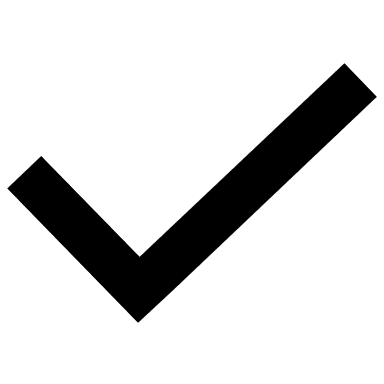 Secondary Endpoints at 2 years
All-cause mortality, HFH, non-elective mitral valve reintervention, quality of life
aBased on the anatomic conditions for which safety and effectiveness are not established according to the MitraClip Instructions for Use (IFU). MR, Mitral regurgitation; DMR, Degenerative mitral regurgitation; M-TEER, Mitral valve transcatheter edge-to-edge repair; HFH, Heart failure hospitalization.
MR Reduction by Core Lab
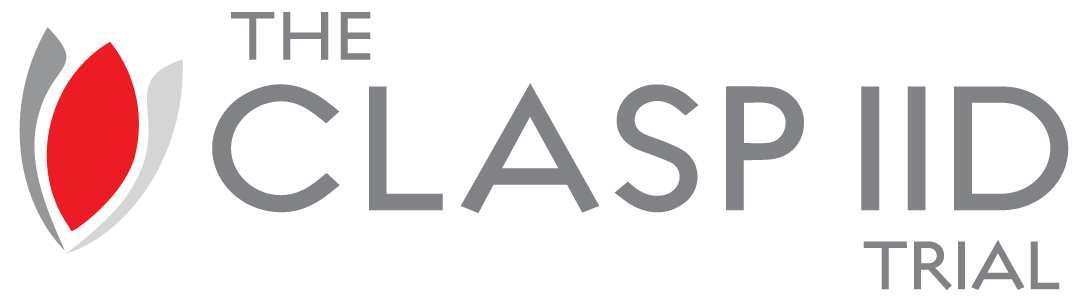 Significant and sustained MR reduction at 2 years
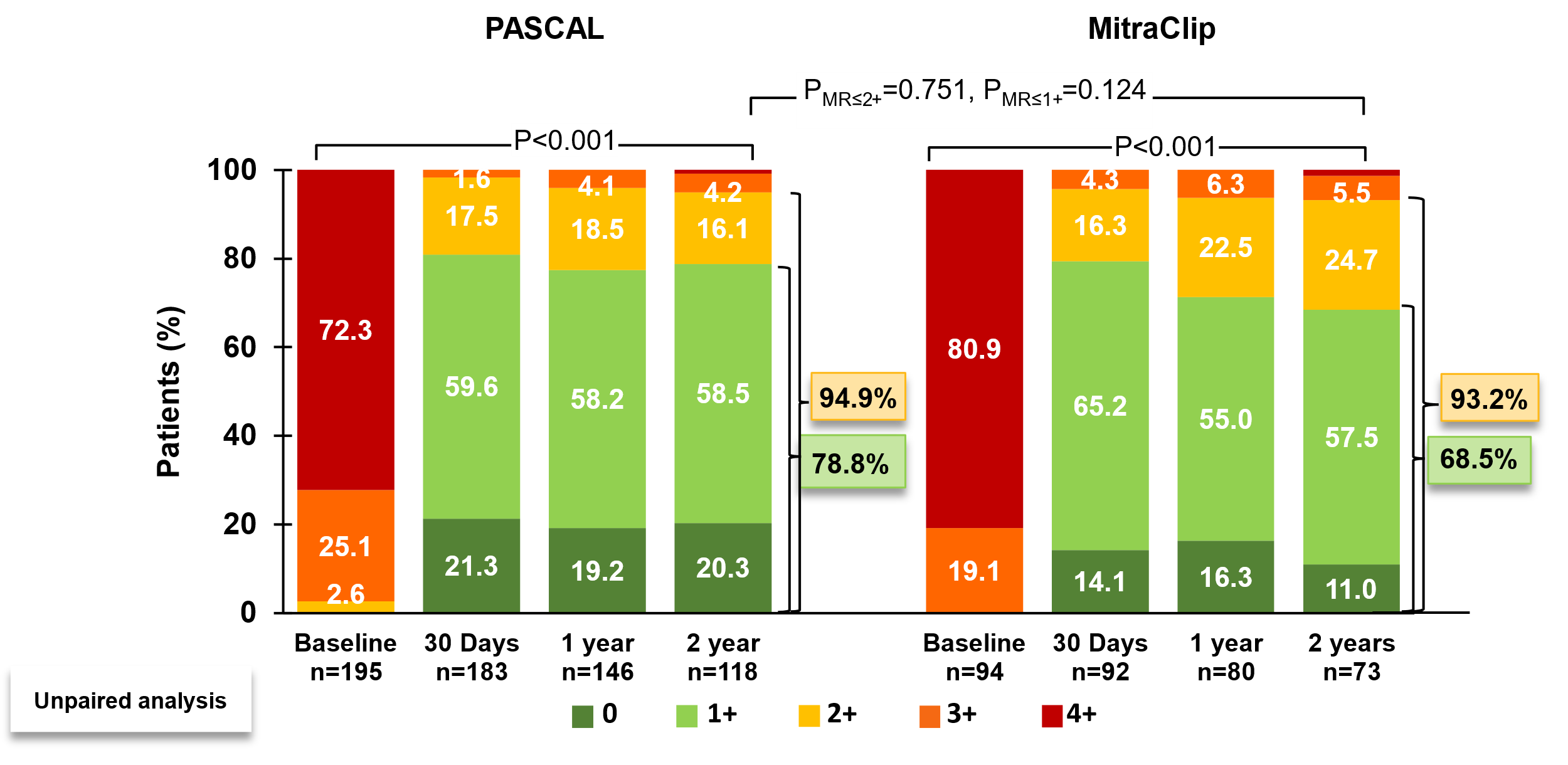 Graph shows unpaired analysis. MR severity assessed by TTE. P values relative to baseline were calculated using the Wilcoxon signed rank test and P values between treatment groups were calculated from Fisher’s exact test. Echocardiographic Core Lab: Atlantic Health System Morristown Medical Center, Morristown, NJ, USA. TTE, Transthoracic echocardiography.
3
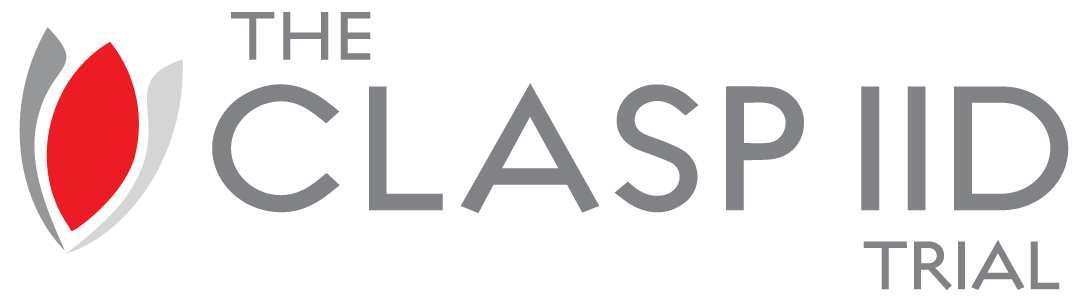 MR Reduction by Core Lab
Significant and sustained MR reduction at 2 years
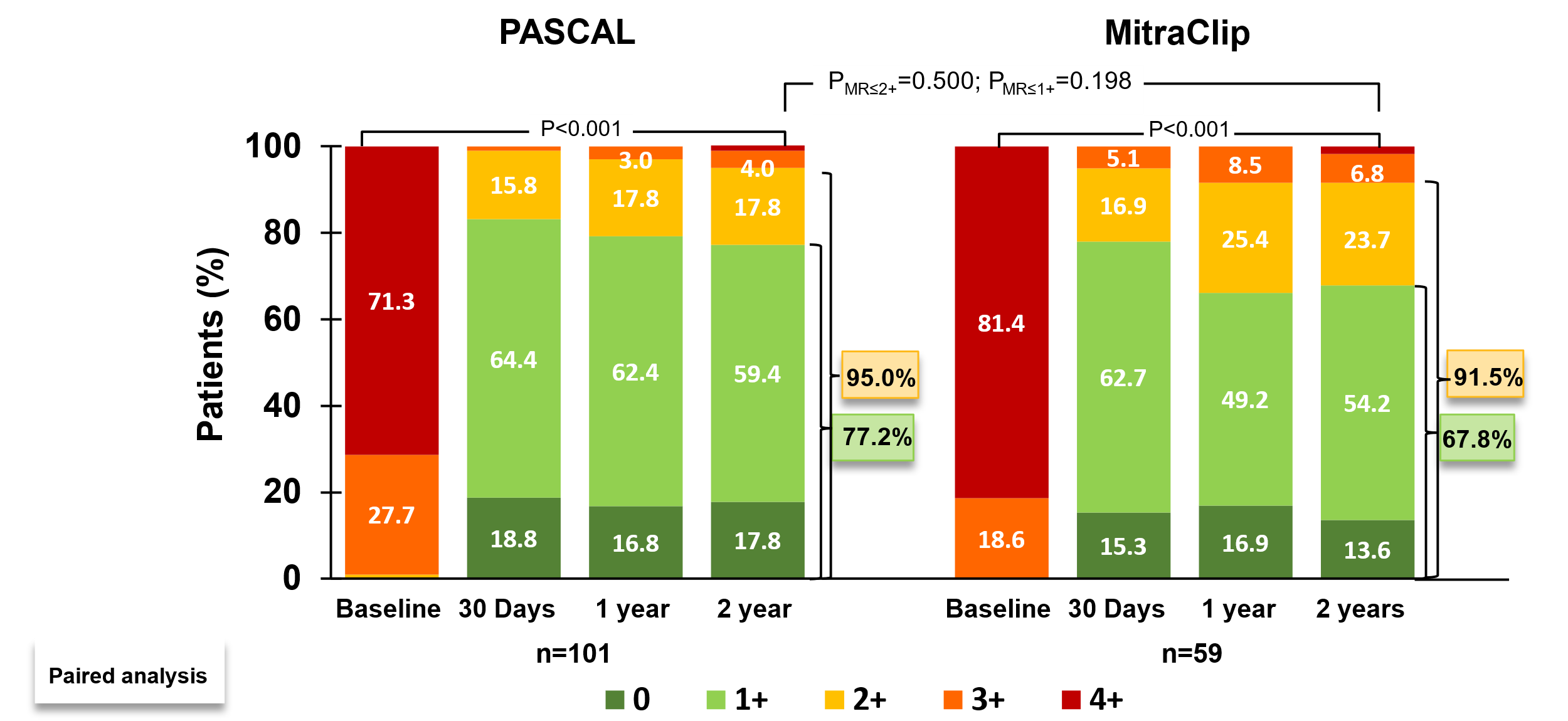 Graph shows paired analysis (comprising data for the same patients across time points). MR severity assessed by TTE. P values relative to baseline were calculated using the Wilcoxon signed rank test and P values between treatment groups were calculated from Fisher’s exact test. Echocardiographic Core Lab: Atlantic Health System Morristown Medical Center, Morristown, NJ, USA. TTE, Transthoracic echocardiography.
Functional and QoL Outcomes
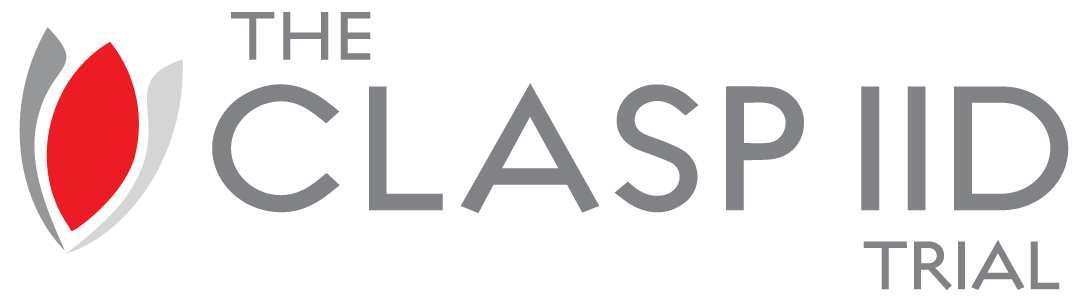 Significant and sustained improvements at 2 years
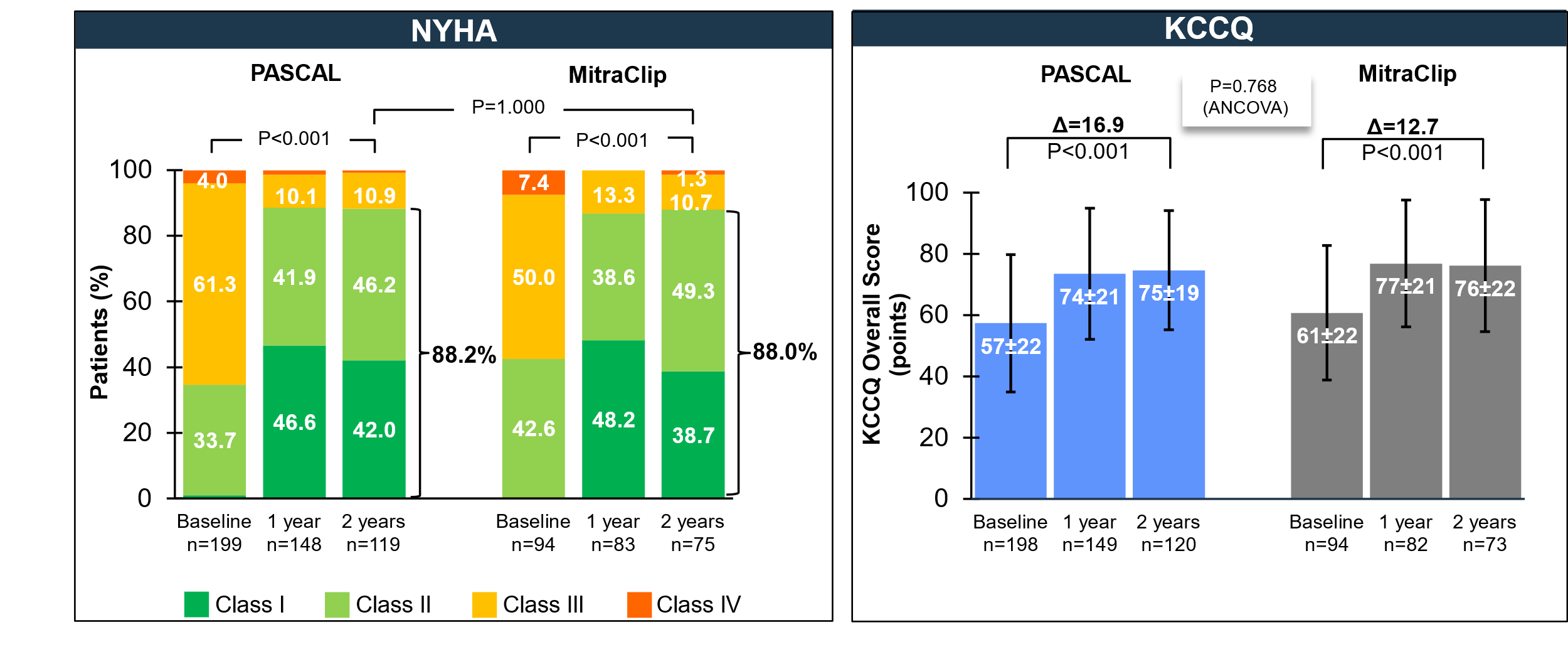 Graph shows unpaired analysis for NYHA functional class and KCCQ (mean ±SD). P values for intragroup comparison for NYHA were calculated from paired analysis using the Wilcoxon signed rank test and P value for intergroup comparison of NYHA functional class I/II was calculated using Fisher exact test. P values for intragroup comparisons of KCCQ scores were calculated from paired analysis using Student’s t-test and P value for intergroup comparison was calculated using the analysis of covariance (ANCOVA) model adjusted for baseline values and planned treatment as covariates. NYHA, New York Heart Association functional class; KCCQ, Kansas City Cardiomyopathy Questionnaire.
CEC-adjudicated Events
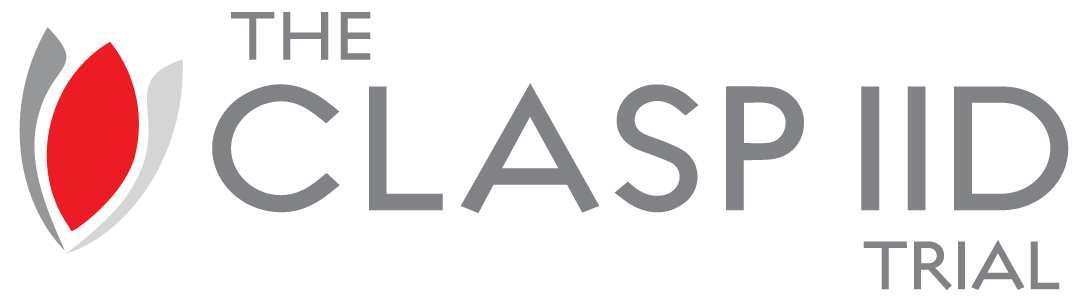 Outcomes at 2 years
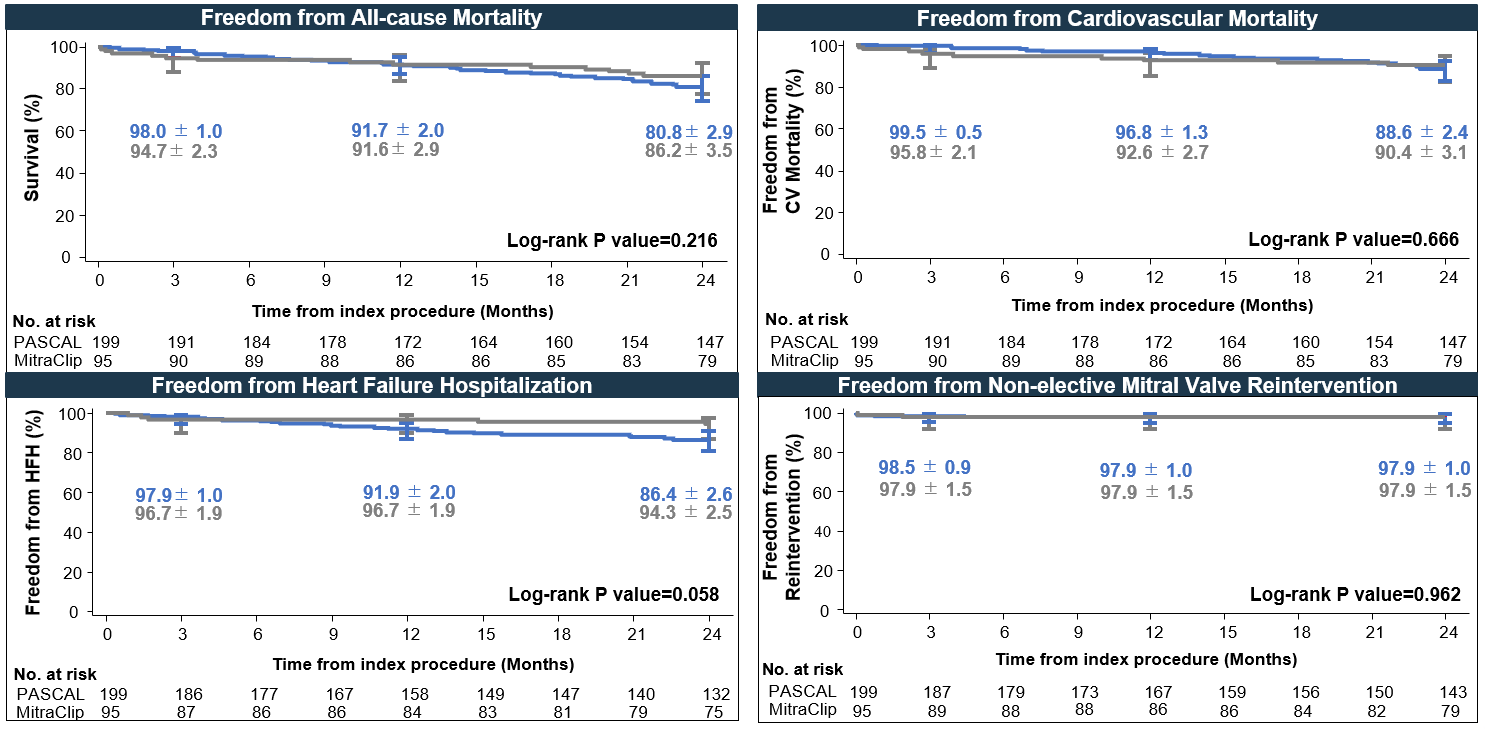 Log-rank P value=NS
PASCAL
MitraClip
Graphs show Kaplan-Meier analysis time to first event (KM estimate ± SE) and error bars represent 95% CI. CEC, Clinical events committee; CV, cardiovascular; HFH, Heart Failure Hospitalization.
MR Reduction by Core Lab
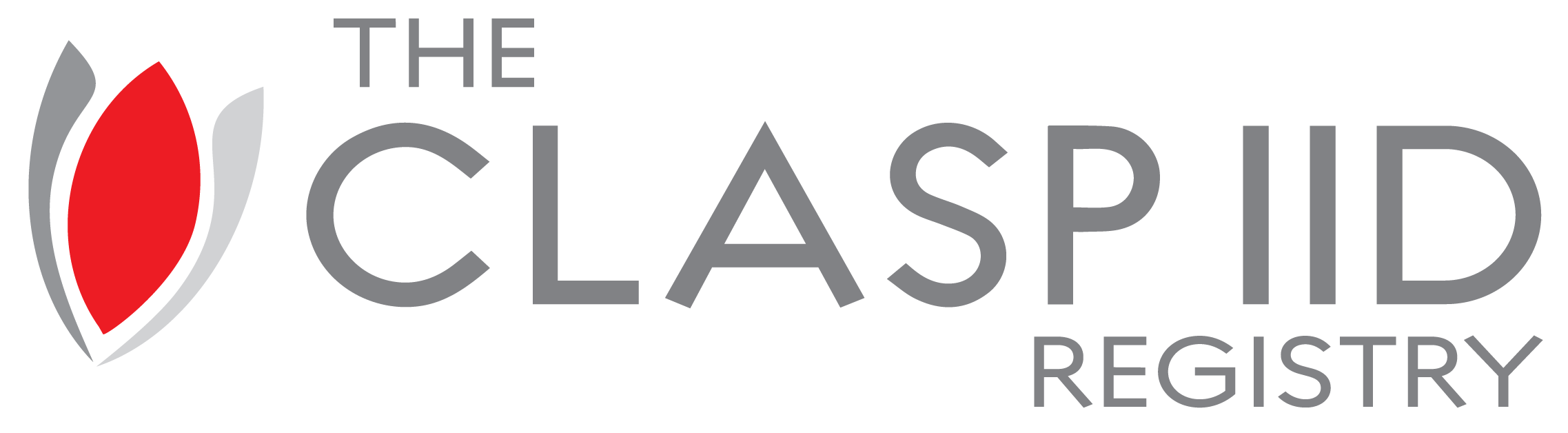 Significant and sustained MR reduction at 2 years
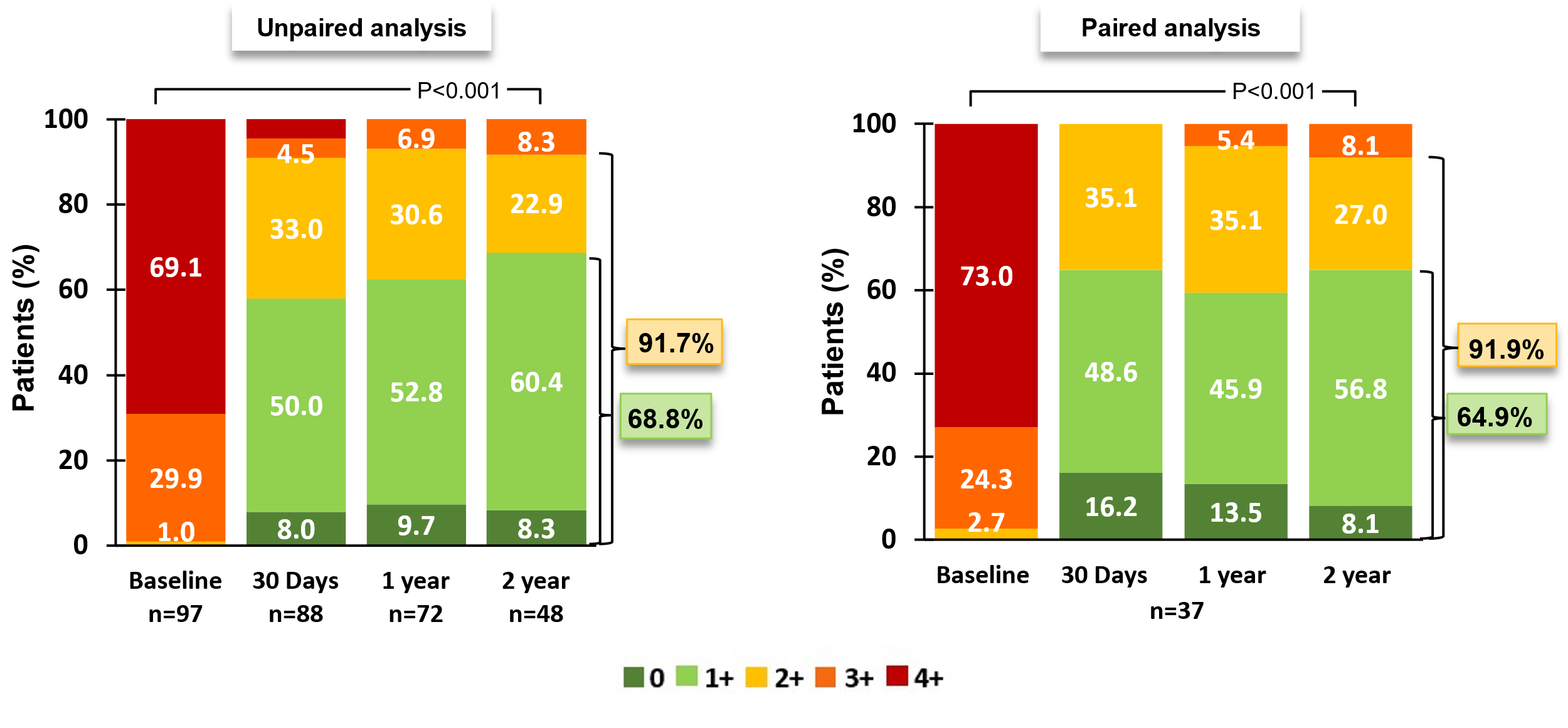 Graphs show unpaired and paired analysis (comprising data for the same patients across time points). MR severity assessed by TTE. P values relative to baseline were calculated using the Wilcoxon signed rank test. Echocardiographic Core Lab: Atlantic Health System Morristown Medical Center, Morristown, NJ, USA. TTE, Transthoracic echocardiography.
Functional and QoL Outcomes
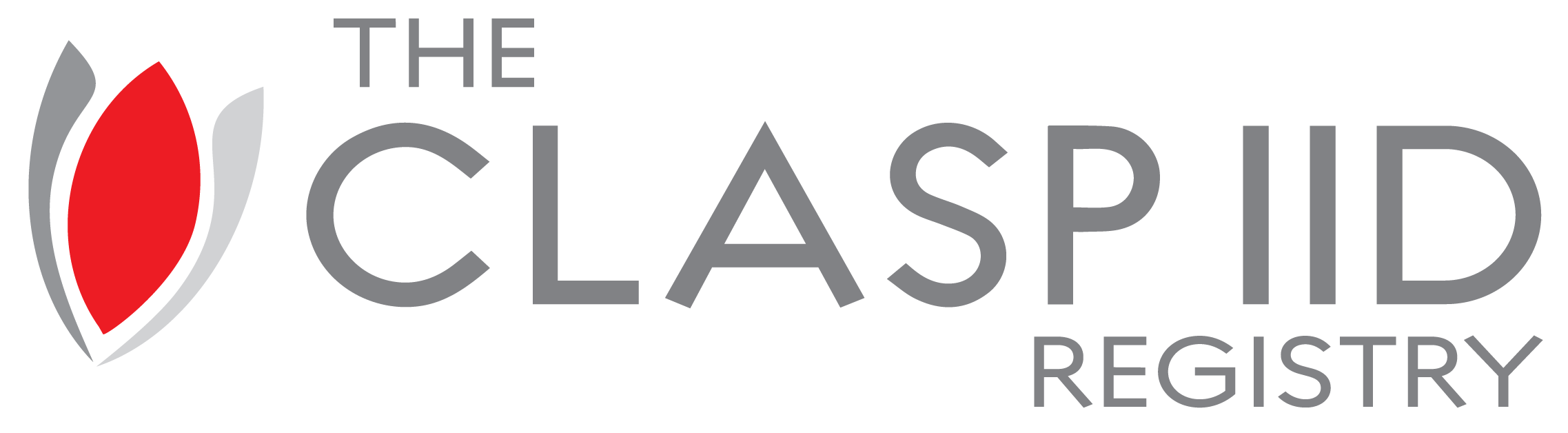 Significant and sustained improvements at 2 years
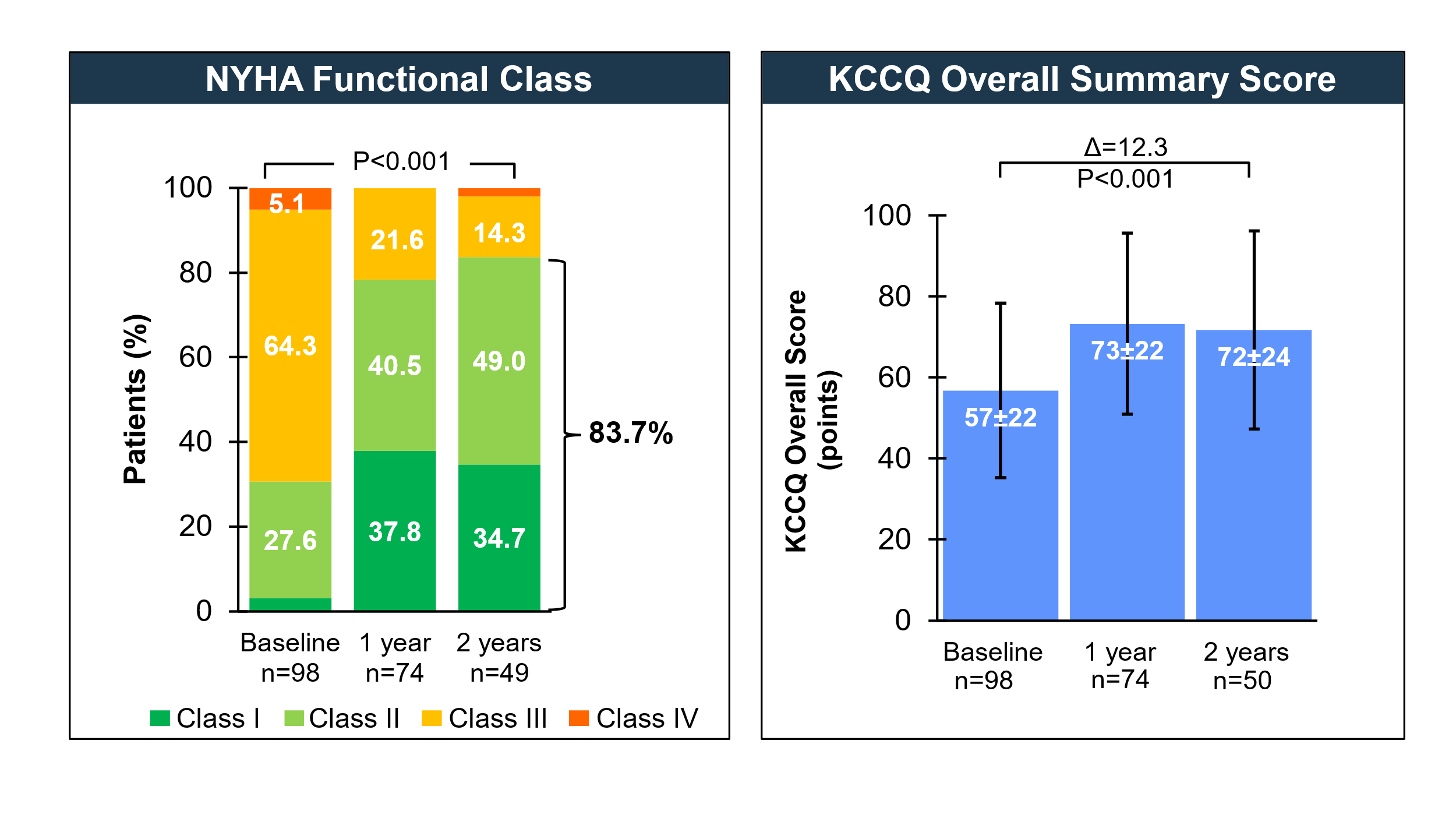 Graphs show unpaired analysis. P value for NYHA was calculated from paired analysis using the Wilcoxon signed rank test. KCCQ graph shows mean ± SD. Δ represents paired change from baseline to 2 years and the P value was calculated using Student’s t-test. NYHA, New York Heart Association; KCCQ, Kansas City Cardiomyopathy Questionnaire.
CEC-adjudicated Events
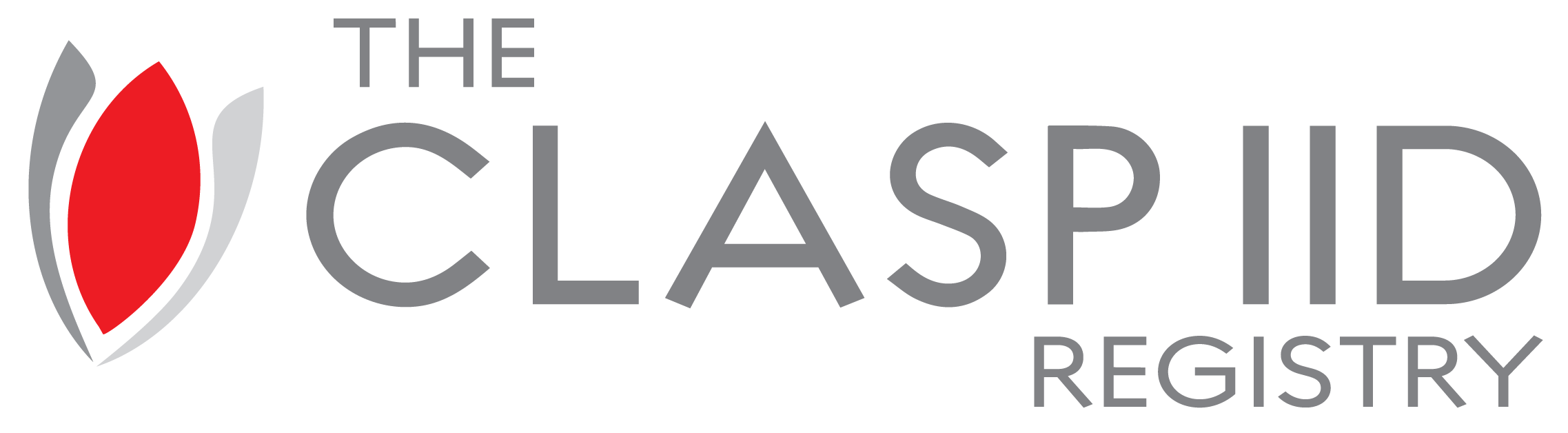 Outcomes at 2 years
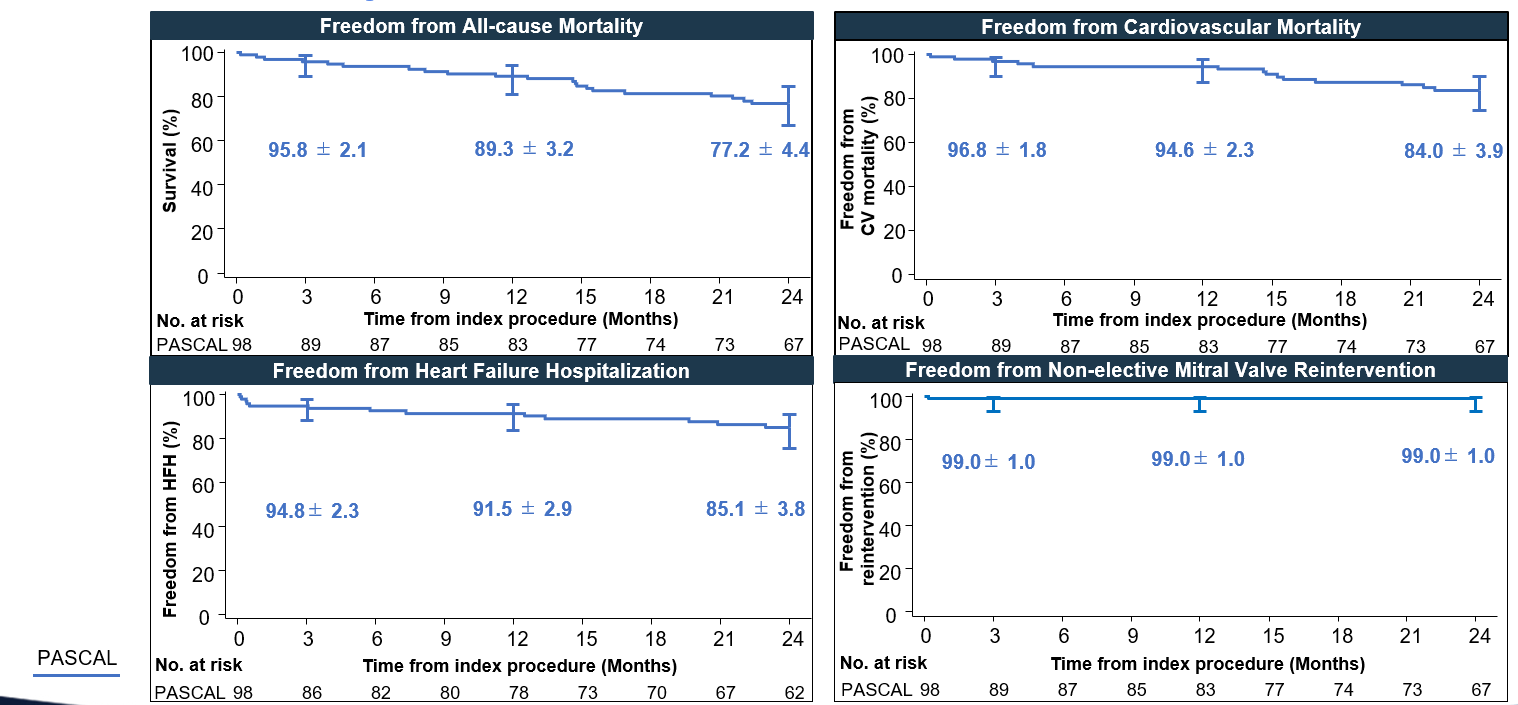 PASCAL
Graphs show Kaplan-Meier analysis time to first event (KM estimate±SE) and error bars represent 95% CI. CEC, Clinical events committee; HFH, Heart failure hospitalization; CV, Cardiovascular.
Conclusions
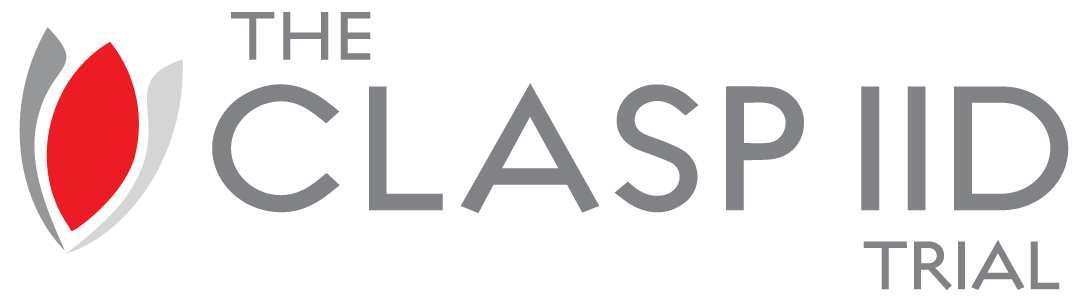 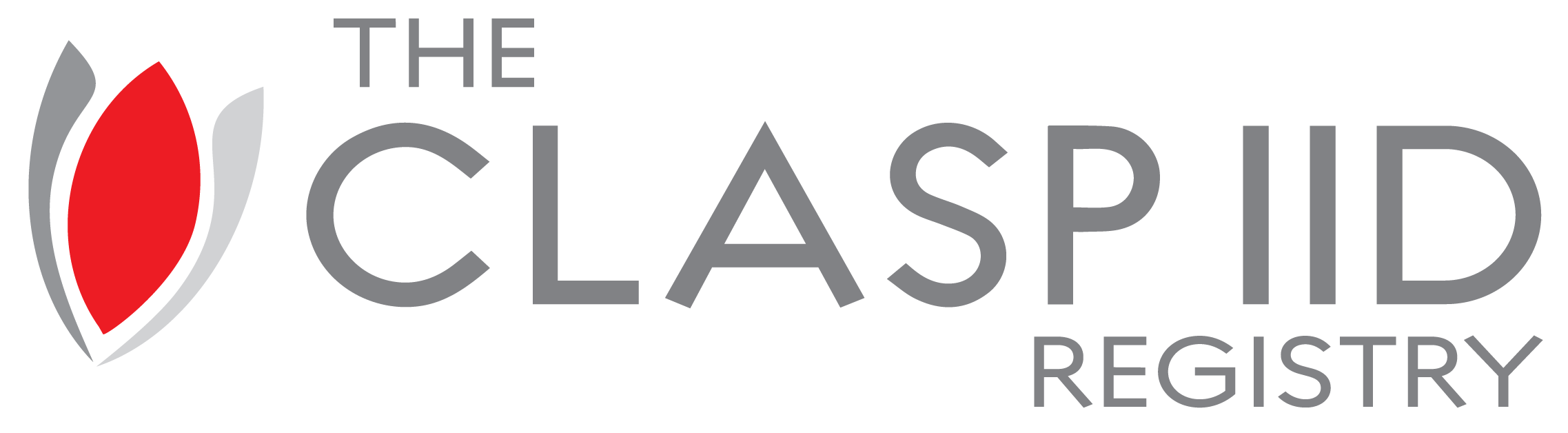 Longest follow-up from the only prospective, CEC and core-lab adjudicated study evaluating contemporary M-TEER therapies in prohibitive risk DMR patients

Two-year results from the CLASP IID Randomized Trial reinforce M-TEER as a valuable treatment option

Across a wide range of mitral valve anatomies, including those ineligible for randomization, patients treated with the PASCAL system demonstrated:  
Favorable survival 
Robust and sustained MR reduction
Significant and durable ventricular remodeling 
Significant and consistent improvements in functional status and quality of life
Two-year results from the CLASP IID Randomized Trial and Registry confirm the sustained safety and effectiveness of the PASCAL system in treating a broad population of DMR patients.
M-TEER, Mitral valve transcatheter edge-to-edge repair; CEC, Clinical events committee; DMR, Degenerative mitral regurgitation; MR: Mitral regurgitation.